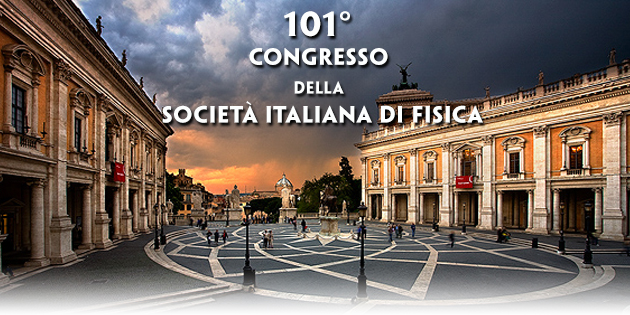 Competizione tra i modi di decadimento ed influenza dell’isospin nei sistemi prodotti nelle collisioni 78,86Kr+40,48Ca a 10AMeV 

B. Gnoffo  INFN – Catania 
ISODEC – NEWCHIM Collaboration
OUTLINE

The Physics Case 
The Experimental Method 
Experimental Results 
•  IMF behavior
•  Global features
Conclusions and Outlook
B. Gnoffo                                                                101° Congresso SIF                                           Roma 21-25 Set 2015
The Physics Case 

Neutron richness of a compound nucleus is expected to play a crucial role in the competition between various de-excitation channels 
-> Information about level density, fission barrier, viscosity

The Level density parameter is related to the effective mass of nucleons in the nuclear medium that is sensitive to the n/p of nuclei

The fission barriers depend clearly on the symmetry energy that is weakly constrained by existing data 

The viscosity reflects a coupling between collective modes and intrinsic DoF -> related to the Fermi energy level and to ratio n/p  

Novel information can be obtained by the study of the fission cross section across long isotopic chains of compound nuclei, extending from the neutron-rich to neutron-poor side
B. Gnoffo                                                                101° Congresso SIF                                           Roma 21-25 Set 2015
The Experimental Method 

78,86Kr + 40,48Ca -> 118,134Ba  
E/A=10 MeV/A   E* ≈ 250 MeV  

CHIMERA at INFN-LNS
S. Pirrone et al., EPJ 17 (2011) 16010 
G. Politi et al., EPJ 21 (2012) 02003
S. Pirrone et al., AIP Conf. Proc. 1524 (2013) 7
G. Politi et al., JPS Conf. Proc. Vol. 6 (2015) 030082
S. Pirrone et al., Journal of Physics: Conf. Series 515 (2014) 012018
M. La Commara et al., EPJ 11 (2012);  


78,82Kr + 40Ca -> 118,122Ba     E/A=5.5 MeV/A   E* ≈ 100 MeV     

INDRA at GANIL
G. Ademard et al. PRC 83 (2011) 054619

Composite systems with higher E and T -> effects on decay 
Larger domain of N/Z (max with stable beam)
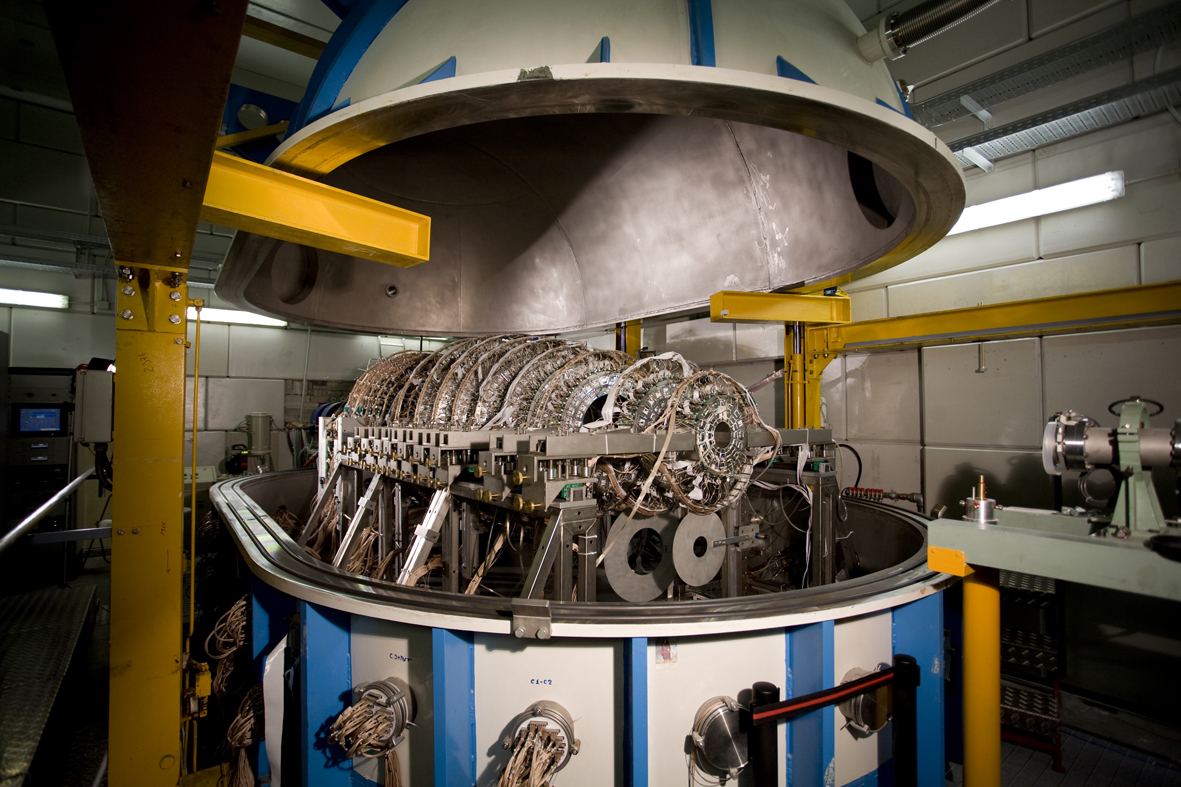 B. Gnoffo                                                                101° Congresso SIF                                           Roma 21-25 Set 2015
The Experimental Method
CHIMERA detector at INFN-LNS

4π device
 1192 Telescopes 
 Si (300μm) - CsI(Tl) 
 
Forward part 1°<θ<30°
 688 modules 
 9 Rings  100cm<d<350 cm

Backward part  30°<θ<176°
 504 modules 
 Sphere R=40 cm

Precise measurement of  E, TOF, Velocity, θ, φ
Different identification methods: PSD Si, E-ToF, DE/E, PSD CsI 

A. Pagano et al., NPA681 (2001) 331, G. Politi et al., IEEE NSS Conf. Rec. (2005) N28-5
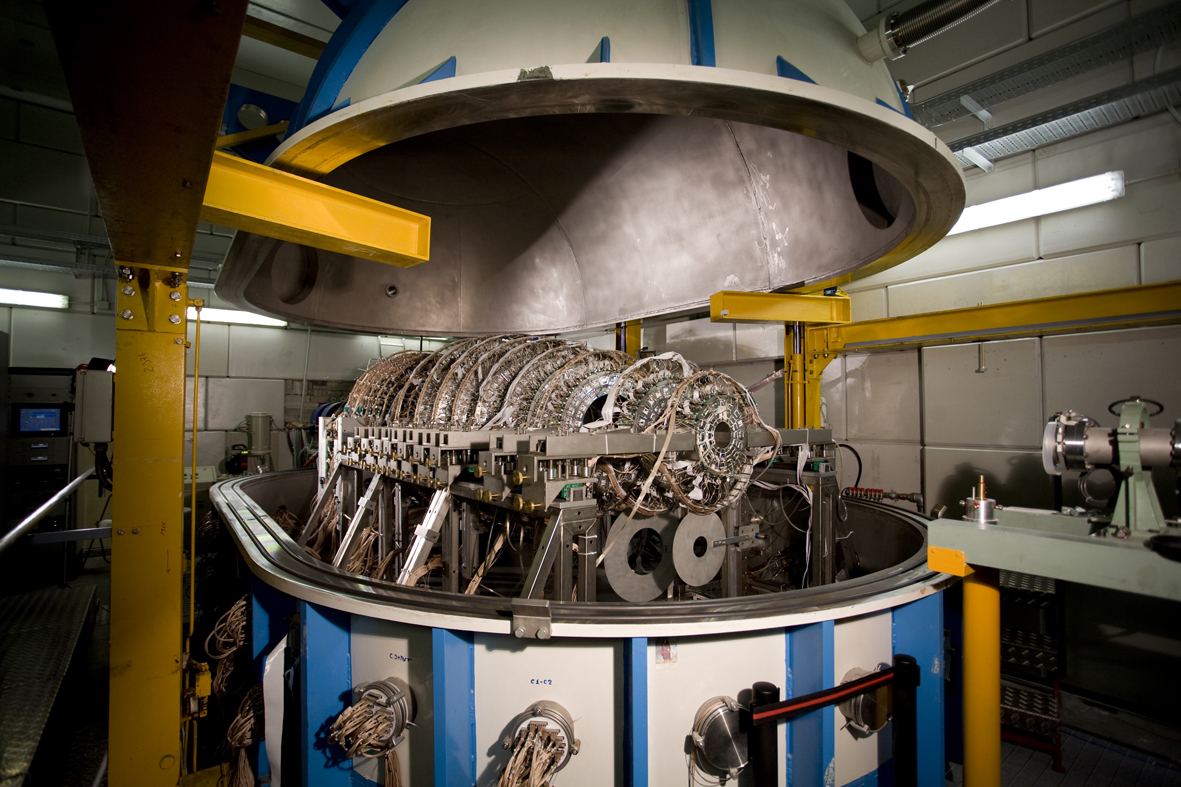 B. Gnoffo                                                                101° Congresso SIF                                           Roma 21-25 Set 2015
The Experimental Method
CHIMERA detector at INFN-LNS

4π device
 1192 Telescopes 
 Si (300μm) - CsI(Tl) 
 
Forward part 1°<θ<30°
 688 modules 
 9 Rings  100cm<d<350 cm

Backward part  30°<θ<176°
 504 modules 
 Sphere R=40 cm

Precise measurement of  E, TOF, Velocity, θ, φ
Different identification methods: PSD Si, E-ToF, DE/E, PSD CsI 

A. Pagano et al., NPA681 (2001) 331, G. Politi et al., IEEE NSS Conf. Rec. (2005) N28-5
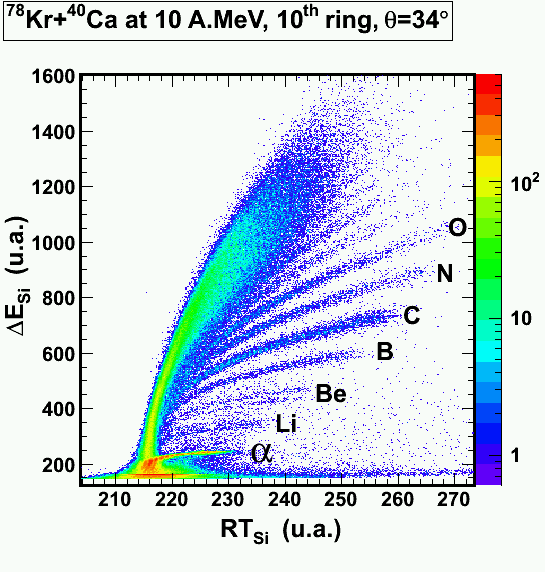 B. Gnoffo                                                                101° Congresso SIF                                           Roma 21-25 Set 2015
Experimental Results

Analisys of IMF characteristics

Relative  abundance of isotopes with 2 < Z < 9  is very different for 
the two systems
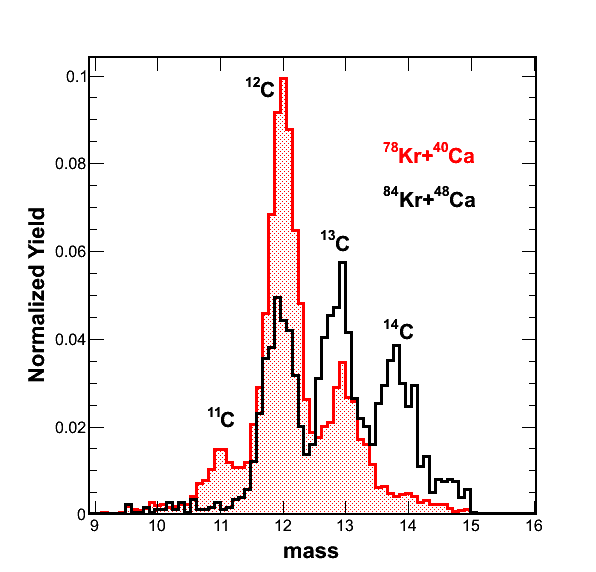 B. Gnoffo                                                                101° Congresso SIF                                           Roma 21-25 Set 2015
Experimental Results - IMF characteristics
Charge Yields for IMF in the range θlab = 10°- 16°















The IMF yields exhibits an odd-even staggering, more pronounced for the n-poor system

I. Lombardo et al., PRC 84 (2011) 024613  G. Casini et al., PRC 86 (2012) 011602
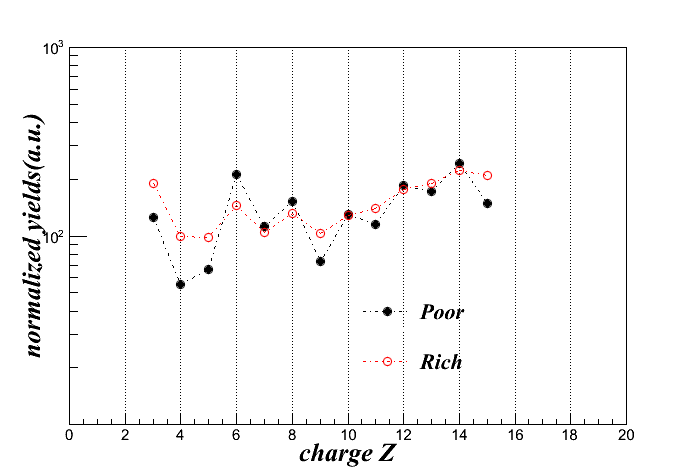 B. Gnoffo                                                                101° Congresso SIF                                           Roma 21-25 Set 2015
Experimental Results - IMF characteristics
Preliminary comparison with Di Nuclear System (DNS) code 

S.A. Kalandarov et al., PRC 82 (2010) 044603














Simulation performed for the TOTAL cross section normalized at Z=5

DNS seems to reproduce slightly better the n-poor system
Yield (a.u.)
Yield (a.u.)
charge Z
charge Z
B. Gnoffo                                                                101° Congresso SIF                                           Roma 21-25 Set 2015
Experimental Results - IMF characteristics
Preliminary comparison with Gemini ++ code 















Simulation performed for the TOTAL cross section normalized at Z=14

Gemini++  seems to reproduce slightly better the n-poor system
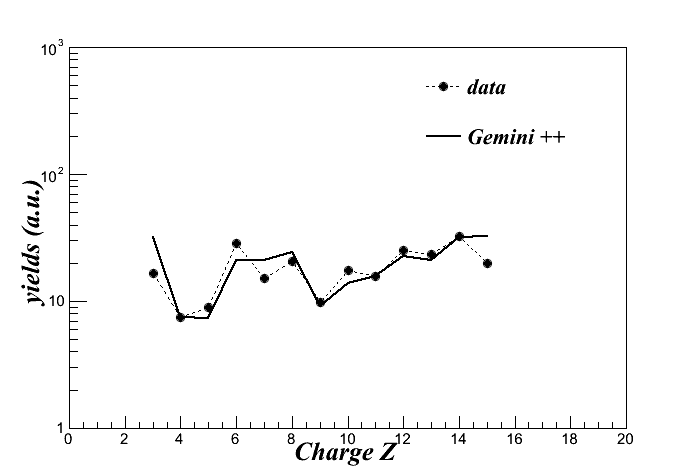 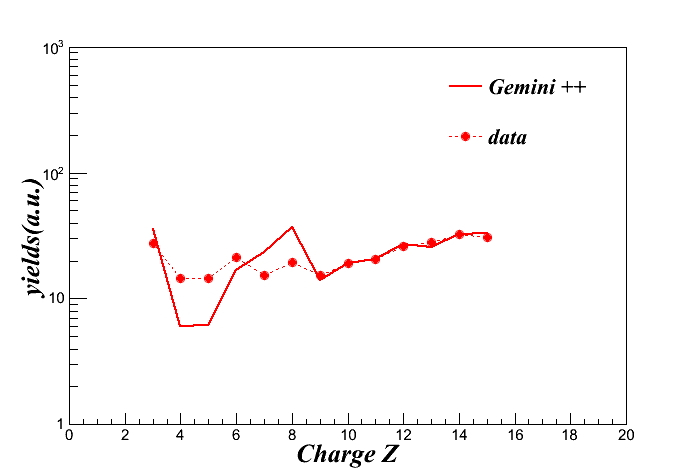 B. Gnoffo                                                                101° Congresso SIF                                           Roma 21-25 Set 2015
Experimental Results - IMF characteristics
Average velocity for Z= 3-17 in the center of mass frame for different Z and at different θlab















Energy and velocity spectra in CM frame slightly change with 
detection angle -> high degree of relaxation of kinetic energy
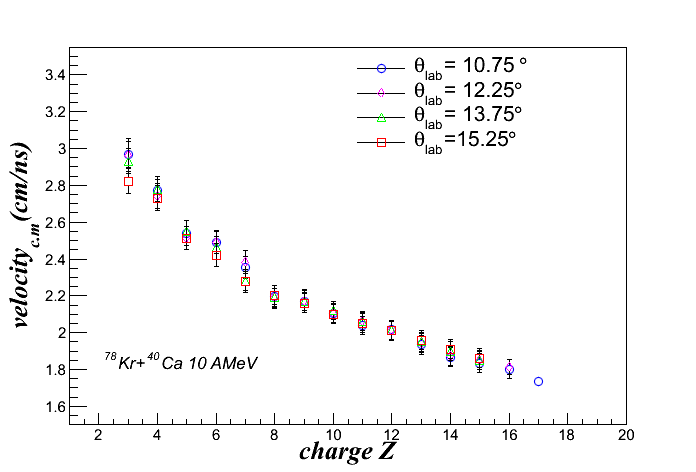 B. Gnoffo                                                                101° Congresso SIF                                           Roma 21-25 Set 2015
Experimental Results - IMF characteristics
Average velocity for Z= 3-17 in the center of mass frame for different Z compared with Viola – Hinde systematics   NPA472 (1987) 318 















Signature of a binary process dominated by the Coulomb interaction
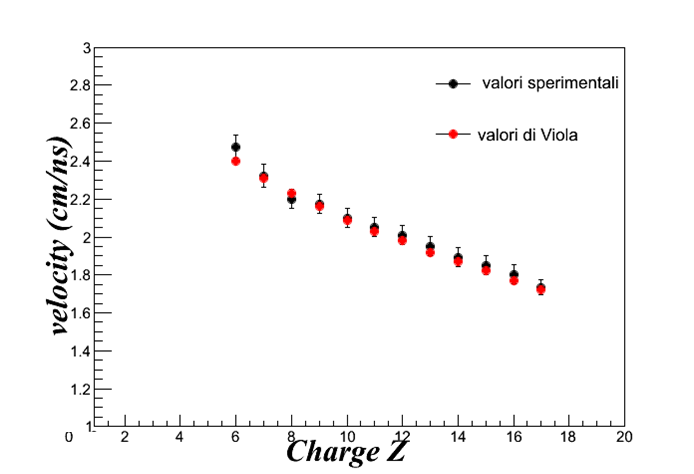 Experimental
average values
Viola values
B. Gnoffo                                                                101° Congresso SIF                                           Roma 21-25 Set 2015
Experimental Results - FF characteristics
Angular distributions in the center of mass frame  for fission fragments















1/sinθ behaviour  -> high degree of relaxation, long lived system

Similar results for the n-rich system
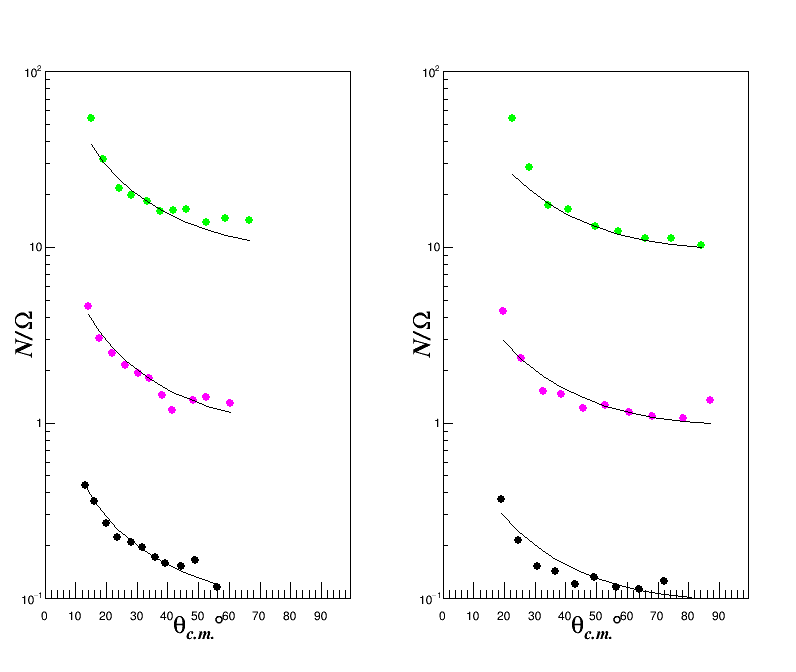 78Kr + 40Ca
dσ/dΩ (a.u.)
Z=31-32
dσ/dΩ (a.u.)
Z=18
Z=29-30
Z=15
Z=27-28
Z=12
B. Gnoffo                                                                101° Congresso SIF                                           Roma 21-25 Set 2015
Experimental Results - ER characteristics
Angular distributions in the lab frame for groups of Z 

















Very strongly forward peaked  as expected for evaporation residues
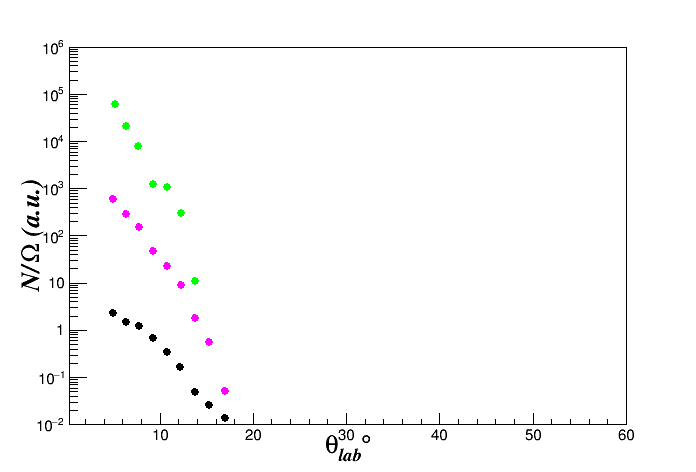 78Kr + 40Ca
dσ/dΩ (a.u.)
Z=45-46
Z=43-44
Z=41-42
B. Gnoffo                                                                101° Congresso SIF                                           Roma 21-25 Set 2015
Experimental Results - ER characteristics
Average VER for evaporation residues vs qlab compared to VCN cosθlab
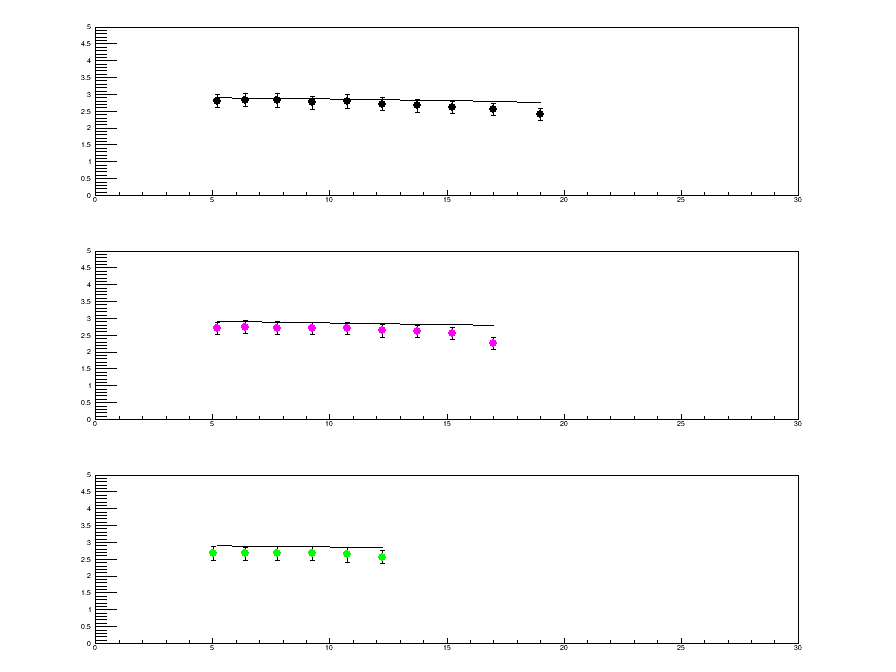 Z=41-42
Vel  (cm/ns)
Z=43-44
Z=45-46
B. Gnoffo                                                                101° Congresso SIF                                           Roma 21-25 Set 2015
Experimental Results - Global Features
Mtot - Ptot  plot for complete events selection:

    Multiplicity ≥ 2           0.8 MCN ≤  Mtot ≤ 1.1 MCN        0.6 ≤ptot/pbeam ≤1
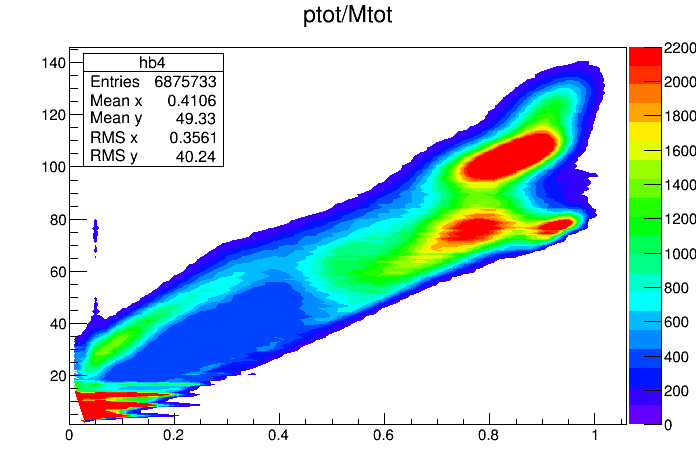 78Kr  + 40Ca
Mtot
Ptot/Pbeam
B. Gnoffo                                                                101° Congresso SIF                                           Roma 21-25 Set 2015
Experimental Results - Global Features
Mass - Vpar for reaction products  with complete events selection














-> Important information on the interplay between mechanism 

-> Very preliminary analysis seems to show an higher ER/FF ratio for  n-poor system compared to the n-rich one
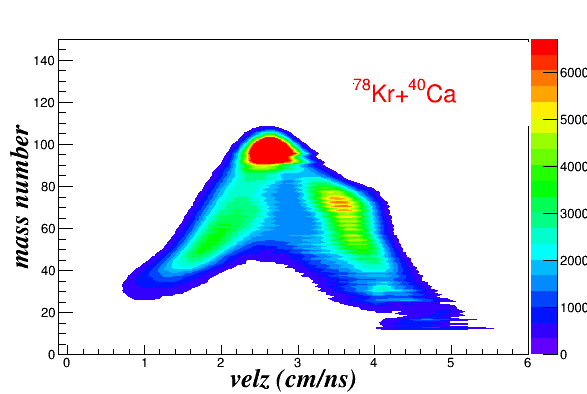 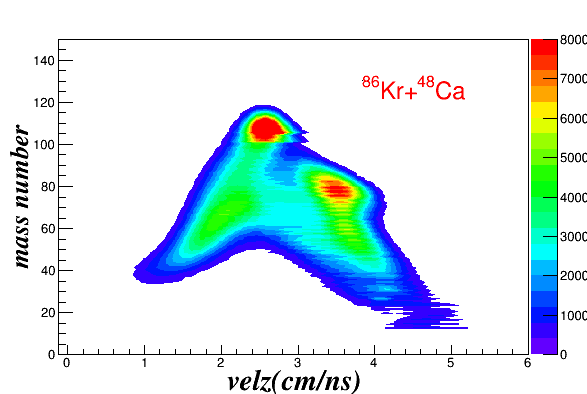 ER
ER
FF-QF
FF-QF
VCN
VCN
VP
VP
B. Gnoffo                                                                101° Congresso SIF                                           Roma 21-25 Set 2015
Experimental Results - Comparison with lower energy
Preliminary comparison in the reaction 78Kr +40Ca  at  two different energies
Present  work
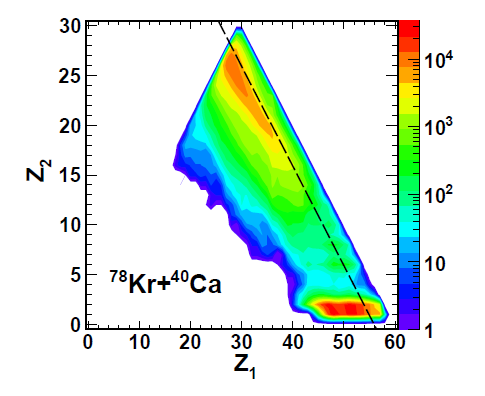 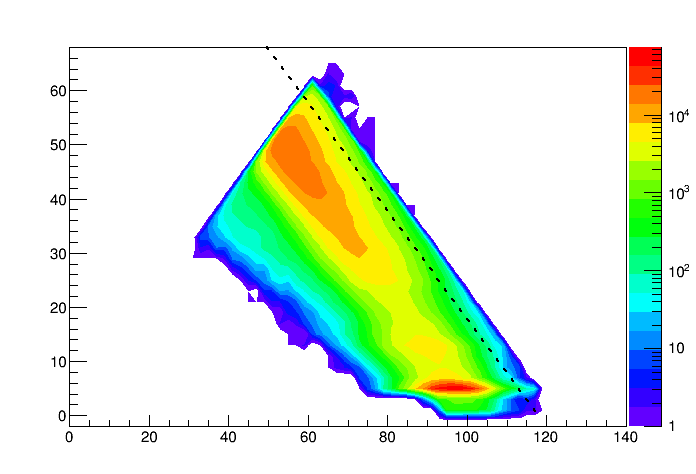 78Kr +40Ca
10 AMeV
78Kr +40Ca
5.5 AMeV
FF
FF
QF
QF
M2
ER
ER
M1
B. Gnoffo                                                                101° Congresso SIF                                           Roma 21-25 Set 2015
Experimental Results - Comparison with lower energy
Very Preliminary comparison of IMF production cross section in the reaction 78Kr +40Ca at  two different energies
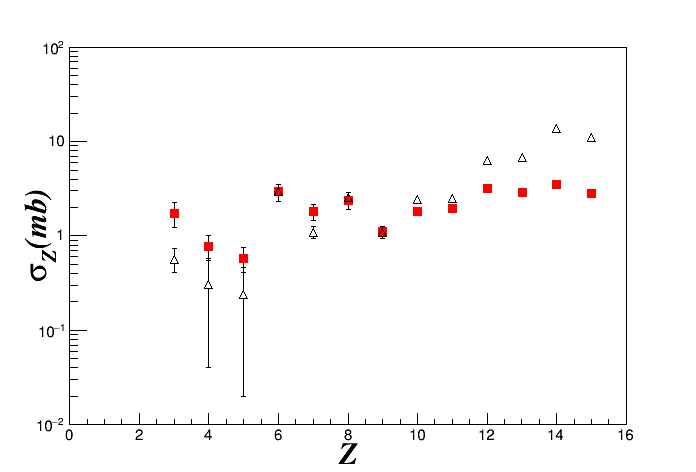 78Kr + 40Ca  5.5 AMeV
G. Ademard et al., PRC 83 (2011) 054619
78Kr + 40Ca 10 AMeV
Present work
B. Gnoffo                                                                101° Congresso SIF                                           Roma 21-25 Set 2015
Conclusion and Outlook  

Results of the reactions  78,86Kr  + 40,48Ca at 10 AMeV 

The kinematical characteristics and the angular distributions seem to indicate for both reactions a high degree of relaxation of the system

The results put in evidence the influence of the neutron enrichment of the entrance channel on:
 Different isotopic composition and relative richness of  products
 Odd - even effect in IMF charge distributions -> stronger for n-poor

Sizeable differences for the different reaction channels:
FF, QF and ER -> there is a higher ER/FF ratio for n-poor system compared to the n-rich one
B. Gnoffo                                                                101° Congresso SIF                                           Roma 21-25 Set 2015
Conclusion and Outlook
Data analysis is in progress:

Cross sections calculations for different mechanisms to confirm this first qualitative observation

Study of the Coincidence between  LCP-FF, LCP-ER ,LCP-IMF

More precise comparisons with theoretical predictions to provide indications on the isospin influence on the reaction mechanism

LOI  presented in May 2014 at the 
“Second SPES International Workshop at INFN-LNL“ 
92Kr + 40,48Ca   10 AMev     132,140Ba*   E* ~ 320 MeV

CN with N/Z =1.5 greater then with stable beams.

-> study of the evolution, with isospin asymmetry, of the dynamics 

-> interplay between nuclear structure and reaction mechanism in the emission process
B. Gnoffo                                                                101° Congresso SIF                                           Roma 21-25 Set 2015
NEWCHIM – ISODEC collaboration

S.Pirrone1, G.Politi1,2, M.LaCommara3,4, J.P.Wieleczko5, B.Gnoffo1, E.DeFilippo1, P.Russotto2,6, M.Trimarchi7,8, M.Vigilante3,4, G.Ademard5, F.Amorini6, L.Auditore7,8, C.Beck9, I.Berceanu10, E.Bonnet5, B.Borderie11, G.Cardella1, A.Chbihi5, M.Colonna6, A.D’Onofrio4,12, J.D.Frankland5, E.Geraci2,1, E.Henry13, E.LaGuidara1,14, G.Lanzalone15,6, P.Lautesse16, D.Lebhertz5, N.LeNeindre 17, I.Lombardo4,  D.Loria7,8, K.Mazurek5, S.Norella7,8, A.Pagano1, E.V.Pagano2,6, M.Papa1, E.Piasecki18, F.Porto2,6, L.Quattrocchi7,8, M.Quinlann13, F.Rizzo2,6, E.Rosato3,4, W.U.Schroeder13, G.Spadaccini3,4, A.Trifirò7,8, J.Toke13, G.Verde1
1) INFN - Catania, Italy  
 2) Dipartimento di Fisica e Astronomia, Università di Catania, Italy 
 3) Dipartimento di Scienze Fisiche, Università Federico II Napoli, Italy 
 4) INFN - Napoli, Italy 
 5) GANIL - Caen, France 
 6) INFN LNS - Catania, Italy 
 7) Dipartimento di Fisica, Università di Messina, Italy 
 8) INFN Gruppo Collegato di Messina, Italy 
 9) IN2P3 - IPHC Strasbourg, France 
 10) IPNE, Bucharest, Romania 
 11) IN2P3 - IPN Orsay, France 
 12) Dipartimento di Scienze Ambientali - Seconda Università di Napoli, Caserta, Italy 
 13) University of Rochester, USA 
 14) Centro Siciliano Fisica Nucleare e Struttura della Materia, Catania, Italy 
 15) Università Kore, Enna, Italy 
 16) IN2P3 - IPN Lyon, France 
 17) IN2P3 - LPC Caen, France 
 18) University of Warsaw, Poland
B. Gnoffo                                                                101° Congresso SIF                                           Roma 21-25 Set 2015